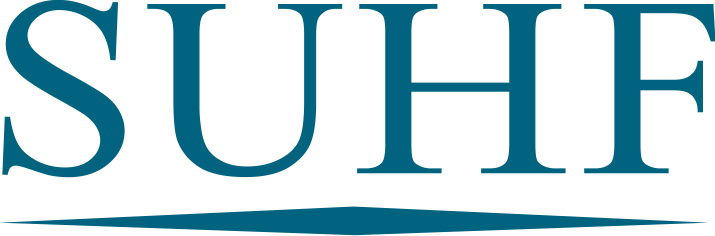 Sveriges universitets- och högskoleförbund
The Association of 
Swedish Higher Education
En heldag om disciplinfrågor
[Speaker Notes: Version 1.2 080530]
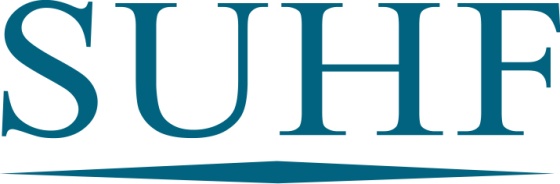 Disciplinärenden - diskussion
Välkomna!

Mål med dagens inledande diskussioner:

Skillnader vad gäller åtgärder för fusk? 
 Finns det ett behov av att skapa ett gemensamt ramverk?
Hur kan vi bli bättre på att förebygga fusk?
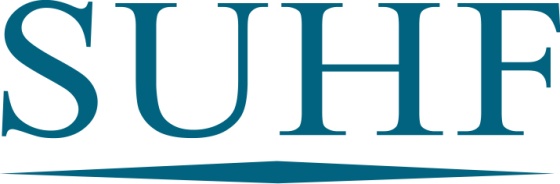 Disciplinärenden - diskussion
Inledning:

Diskutera kort följande två fall (en efter varandra)

Föreligger fusk? Argumentera!
Om ja: vilken påföljd skulle det medföra vid ert lärosäte?
Om nej: varför inte?
Vad skulle ni vilja undersöka närmare?
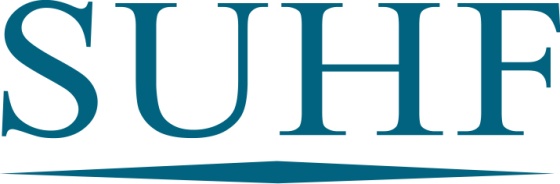 Disciplinärenden - diskussion
Fall 1, hemtentamen, fjärde termin
Urkund indikerar att student A:s hemtenta uppvisar 62% överensstämning med student B:s examination. I samband med utredning av ärendet uppger A att hen haft omfattande samarbete med B och att läraren uppmuntrat till samarbeten. A medger att överensstämmelserna är omfattande (den omfattar även felstavning av referenser) men att hen inte skrivit av texten. Hen menar att likheterna måste bero på att samarbetet med B varit intensivt; hade hen jämfört texterna och upptäckt den högra graden av likheter hade hen säkert ändrat på det.
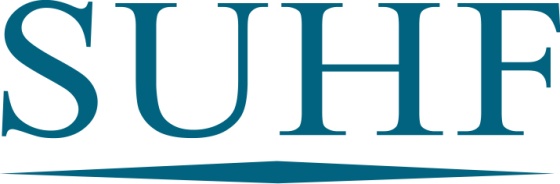 Disciplinärenden - diskussion
Fall 2, salstentamen, fjärde termin
Studenterna C och D anger att de några dagar efter en tenta upptäckt att inga hjälpmedel varit tillåtna vid den tentan (detta genom en diskussion i en facebook-grupp om att det lär har förekommit fusk på tentan). Båda har dock använt miniräknare. Till skillnad från D har C på tentamensblankett t o m angett vilken miniräknare hen använt. Båda går tillsammans till examinator för att meddela att de använt miniräknare under tentan. Båda beklagar sina misstag och hänvisar till att hjälpmedel varit tillåtna vid tidigare tentor.
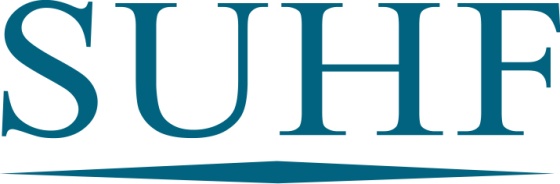 Disciplinärenden - diskussion
Slutsatser, insikter, m m
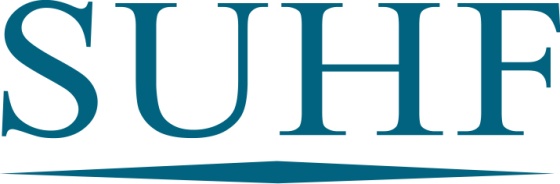 Disciplinärenden – fördjupad diskussion 1
Enligt vilka principer utdelas påföljd vid våra lärosäten?
Finns det schablontider för avstämning? (Vilka i så fall)
Från om med när gäller eventuell avstängning? 
Vad avstänger vi från? 

Hur förebygger vi fusk?
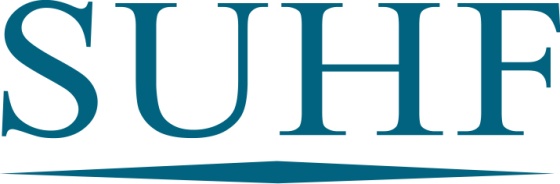 Disciplinärenden – fördjupad diskussion 2
Finns det frågor (juridiskt, pedagogiskt, erfarenhetsutbyte, riktlinjer) som vi ska arbeta med tillsammans? Vad och hur i så fall?
Finns det, ur ett lärosätesperspektiv, andra frågor som är angelägna att föra nationellt?

Hur går vi vidare?
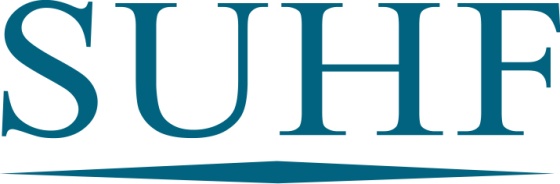 Disciplinärenden
Lars.alberius@suhf.se
Cc: M
artin.hellstrom@hv.se
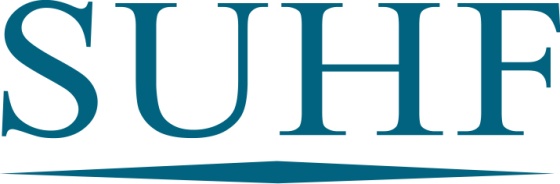 Disciplinärenden - dokument
https://www.uka.se/download/18.a8c22c2167c579aee5b60e/1549380166662/tillsyns-pm-2019-02-05-disciplinarenden-kvinnor-och-man.pdf
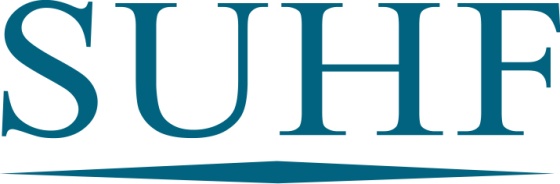 Disciplinärenden - dokument
https://www.uka.se/download/18.55b9a49216a59c86be8cdb0/1560947728864/Ra%CC%88ttsfallssamling_fo%CC%88r_disciplina%CC%88renden_vid_universitet_och_ho%CC%88gskolor_2009-2019_72.pdf
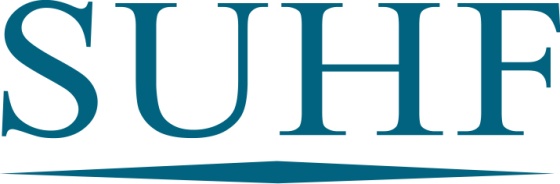 Disciplinärenden - dokument
https://www.uka.se/download/18.55b9a49216a59c86be8cdaf/1560947678112/Disciplina%CC%88renden_2018_vid_universitet_och_ho%CC%88gskolor_72.pdf